GESTIÓN DE PERSONAL PÚBLICO
TEMA 1 : MARCO CONCEPTUAL
Objetivo principal
Sustentar desde un marco teórico la necesidad de implementar políticas públicas que fomenten el desarrollo profesional del capital humano que presta sus servicios en la administración pública de México, elevando así, la eficiencia y eficacia de toda la organización gubernamental.

Se aborda la teoría general en la administración del capital humano, delimitando las tendencias actuales para el desarrollo de las competencias y talentos de cada individuo que forma parte de una entidad. En este apartado se diferencian dos grandes estructuras de administración, la privada y pública.
Función de la Administración del Recurso Humano.
Todo organismo, institución, empresa u organización, lleva a cabo una serie de prácticas o “funciones” que integran el proceso de administración de RRHH y todos estos procesos se llevan a cabo tanto en el sector público como en el sector privado, pero es necesario entender que existe una diferencia vital entre ambos sectores.
Proceso de Administración de Recursos Humanos en el Sector Público y Privado
¿QUÉ ES UN “RECURSO HUMANO”?. Se trata de todas las personas que conforman una organización, que con su trabajo y esfuerzo la llevan adelante a través del logro de metas propuestas para su funcionamiento. 
La Administración de Recursos Humanos, pues, consiste en la planeación, organización, desarrollo y coordinación de ese capital humano dentro de la organización, buscando promover el desempeño eficiente del personal de la misma.
Administración pública y privada.
Administración privada: es receptiva a la aplicación de nuevas teorías en el manejo del personal en aras de alcanzar la competitividad de la compañía.

Administración pública: está en un proceso obsoleto de selección y ubicación de puestos, que obedece en gran medida a demandas sindicales, clientelismo político e inclusive de corrupción
Administración Pública.
Organizaciones regidas por el Estado, donde un trabajador que labora para estos organismos administrativos, mediante los cuales el Estado cumple sus funciones, le estaría trabajando al Estado. El sector público es el conjunto de instituciones para cumplir la política o voluntad expresada en las leyes del país.

Esta clasificación incluye dentro del sector público: El poder legislativo, poder ejecutivo, poder judicial y organismos públicos autónomos, instituciones, empresas y personas que realizan alguna actividad económica en nombre del Estado y que se encuentran representadas por el mismo, es decir, que abarca todas aquellas actividades que el Estado (Administración local y central) posee o controla
Administración Privada.
El sector privado que se contrapone al sector público es aquella parte de la economía que busca el ánimo de lucro en su actividad y que no está controlada por el Estado. Una empresa privada es una empresa comercial que es propiedad de inversores privados, no gubernamentales, accionistas o propietarios (generalmente en conjunto, pero puede ser propiedad de una sola persona).
En la administración privada todos los procesos, incluyendo el de administración de recursos humanos, responde a las necesidades y reglas de la organización, mientras que en el público es el Estado y sus políticas quienes los regulan.
Recurso Humano vs Capital humano
Es el capital de gente, de talentos y de competencias. La competencia de una persona es la capacidad de actuar en diversas situaciones para crear activos, tanto tangibles como intangibles.
El capital humano está constituido básicamente por los talentos y competencias de las personas.
Chiavenato (2007)
Capital intelectual
Para los teóricos de esta nueva era de la administración de recursos humanos, el hecho de definir y considerar dentro de una compañía el capital intelectual significa, romper paradigmas de creación de riqueza o ganancias.

Es un lenguaje que marca las pautas de pensamiento, habla y acción de aquellos quienes conducen los futuros beneficios de las compañías.
 Así el capital intelectual abarca todas las relaciones de los individuos de una organización, tanto al interior como al exterior.
Elementos del capital intelectual.
Dentro de este concepto de capital humano debemos considerar tres elementos que lo conforman los cuales se refieren al 
Capital interno, lo constituyen los conocimientos que la empresa ha podido internalizar y que permanece en la organización ya sea en su estructura, procesos o en su cultura (Bontis, Chua y Richardson, 2000).
Capital externo, El capital externo incluye las relaciones con los clientes, proveedores, nombres de los productos, las marcas registradas, la reputación o la imagen, algunos indicadores de este elemento son, los clientes fieles a la compañía, posición en el mercado, alianzas con otras compañías, entre otros. y 
Capital humano, es el capital pensante del individuo, aquel que reside en los miembros de la organización y que permite generar valor a la empresa; de este modo el capital humano ha sido definido como generador de valor y fuente potencial de innovación para la empresa, es decir, de donde parten las ideas de la organización.
Estructura del capital humano
1. TALENTOS

2. ESTRUCTURA ORGANIZACIONAL

3. CULTURA ORGANIZACIONAL
Detonadores indispensables
1. Autoridad: conferir poder a las personas para que puedan tomar decisiones independientes sobre acciones y recursos. En ese sentido, cada líder reparte y delega autoridad a las personas para que puedan trabajar de acuerdo con lo que aprenden y dominan. Esto es, dar autonomía a las personas es lo que se conoce como delegación de autoridad (empowerment). 

2. Información: fomentar el acceso a la información a lo largo de todas las fronteras. Crear condiciones para difundir la información, además hacerla útil y productiva para las personas en el sentido de facilitar la toma de decisiones y la búsqueda de caminos nuevos y diferentes.
… detonadores.
3. Recompensas: proporcionar incentivos compartidos que promuevan los objetivos organizacionales. Uno de los motivadores más poderosos es la recompensa por el trabajo bien hecho. La recompensa funciona como un refuerzo positivo y como un indicador del comportamiento que la organización espera de sus participantes. 

4. Competencias: ayudar a las personas a desarrollar habilidades y competencias para utilizar ampliamente la información y ejercer su autonomía. Así es como se crean talentos en la organización: al definir las competencias que ella necesita para alcanzar sus objetivos, así como al crear condiciones internas para que las personas adquieran y desarrollen tales competencias de la mejor manera posible.
¿RECURSOS HUMANOS?
Hasta hace un tiempo, las personas eran consideradas como recursos humanos de las organizaciones. 
Pero ¿qué es un recurso? En general, algo material, pasivo, inerte y sin vida propia, que ayuda a los procesos organizacionales en términos de materias primas, dinero, máquinas, equipos, etc. Sin embargo, ¿serán las personas meros recursos organizacionales? 
Mano de obra: actividad meramente rutinaria, repetitiva, física o muscular, entonces sólo forma parte de los procesos productivos como cualquier máquina o equipo.
Cambios recientes en la concepción del Capital Humano.
1. En esta era, el trabajo es cada vez menos físico y muscular, y cada vez más cerebral y mental. La actividad humana va dejando de ser repetitiva y de imitación para ser cada vez más creativa e innovadora.
2. Las personas se alejan de ser meros artículos (commodities) de las organizaciones y asumen su carácter personal y singular en función de las diferencias individuales.
3. El trabajo deja de ser individual, solitario y aislado para transformase en una actividad grupal, solidaria y conjunta.
“… nuevo mundo laboral.”
4. Hoy no se trata sólo de retener talentos. Perseguir talentos es sólo una parte del asunto.
5. El papel de gerentes y ejecutivos cambia rápidamente, se transforman en líderes democráticos e incentivadores.
6. El desarrollo de las personas dejó de ser tarea exclusiva del departamento de capacitación y desarrollo (CyD) para convertirse en una preocupación holística de la organización.
7. Todo ejecutivo se convirtió en parte del esfuerzo conjunto para desarrollar continuamente el talento humano.
Tendencia Promedio en las organizaciones.
Liderazgo 81
Diseño organizacional 81
Cultura 79
Pensamiento de diseño 77
Aprendizaje 77
Compromiso 74
Analítica del talento 68
Nuevas competencias en la función del RRHH 67
Digital HR 64
Gestión de la fuerza laboral 63
Empleado Público.
Toda aquella persona que recibe un salario por servicios prestados al Estado. Estos pueden ser empleados de planta permanente, de planta transitoria o contratados. El Presupuesto Nacional contempla los recursos humanos del Estado según la cantidad de puestos de ocupación permanente o transitoria prevista en las estructuras organizativas vigentes en cada organismo o dependencia.
La administración de recursos humanos, FUNCIONES
1.- RECLUTAMIENTO DE PERSONAL
Comprende un conjunto de procedimientos que tienden a atraer candidatos preferentes calificados y pueden ocupar cargos dentro de la organización. 
Es una actividad que tiene por objeto inmediato atraer candidatos, para seleccionar los futuros participantes de la organización.
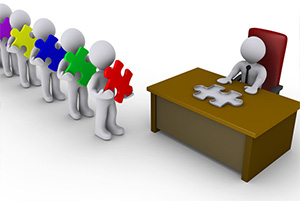 Funciones…
2. SELECCIÓN.
La tarea de selección es la de elegir entre los candidatos que se han reclutado, aquel que tenga mayores posibilidades de ajustarse al cargo vacante. Puede definirse la selección de RRHH como la escogencia del hombre adecuado para el cargo adecuado, o entre los candidatos reclutados
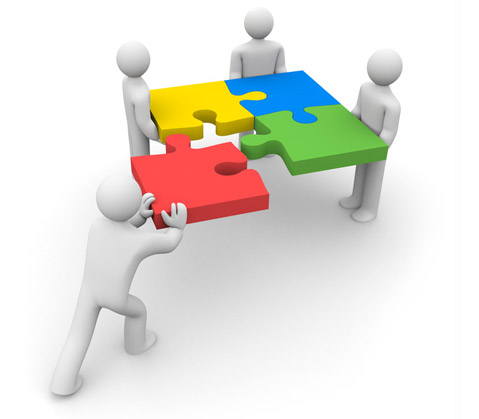 Funciones…
3. DESCRIPCION Y ANALISIS DE CARGAS.

La descripción de cargos es la relación detallada de las atribuciones o tareas del cargo (lo que el ocupante hace), de los métodos empleados para la ejecución de esas atribuciones o tareas (cómo lo hace) y los objetivos del cargo (para qué lo hace ). 
El análisis de carga es el proceso de obtener, analizar y registrar información relacionada con los cargos. Es un proceso de investigación de las actividades del trabajo y de las demandas de los trabajadores, cualquiera que sea el tipo o nivel de empleo.
Funciones…
4. EVALUACIÓN DE DESEMPEÑO
El procedimiento para evaluar el personal se denomina evaluación de desempeño, y generalmente, se elabora a partir de programas formales de evaluación, basados ​​en una cantidad razonable de informaciones con respecto a los empleados ya su desempeño en el cargo.
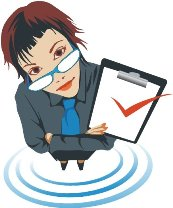 Funciones…
5. COMPENSACIÓN
Está dada por el salario. Su función es dar una remuneración (adecuada por el servicio prestado) en valor monetario, al empleado.
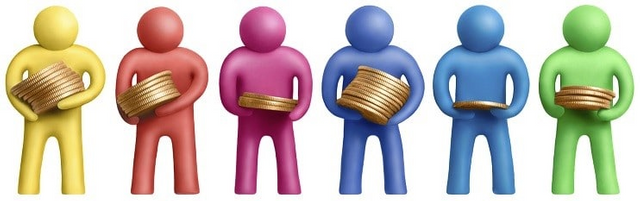 Funciones…
6. BENEFICIOS SOCIALES
Son aquellas instalaciones, comodidades, ventajas y servicios que las empresas ofrecen a sus empleados. Estos beneficios pueden ser financiados total o parcialmente por la empresa. 

7. HIGIENE Y SEGURIDAD
Constituyen dos actividades relacionadas, orientadas a garantizar condiciones personales y materiales de trabajo, capaces de mantener cierto nivel de salud de los empleados.
Funciones…
8. ENTRENAMIENTO Y DESARROLLO
Es el área que se encarga de capacitar en un corto plazo a los ocupantes de los puestos de la empresa, así como también se encarga de suministrar a sus empleados los programas que enriquecen su desempeño laboral; 

9. RELACIONES LABORALES
Se basa en la política de la organización, frente a los sindicatos, tomados como representantes de los anhelos, aspiraciones y necesidades de los empleados. Su objetivo es resolver el conflicto entre capital y trabajo, mediante una negociación política inteligente.
Funciones…
10. DESARROLLO ORGANIZACIONAL
EL DO se basa en los conceptos y métodos de la ciencia del comportamiento y estudia la organización como sistema total. Su función es mejorar la eficacia de la empresa a largo plazo mediante intervenciones constructivas en los procesos y en la estructura de las organizaciones.

11. BASE DE DATOS Y SISTEMAS DE INFORMACIÓN
Su función es recolectar, almacenar y divulgar información, de modo que los gerentes involucrados puedan tomar decisiones, y mantener un mayor control y planificación sobre sus empleados.
Funciones…
12. AUDITORIA
Su función es mostrar cómo está funcionando el programa, localizando prácticas y condiciones que son perjudiciales para la empresa o que no están justificando su costo, o prácticas y condiciones que deben incrementarse.
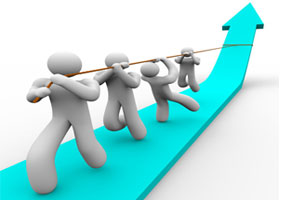 Desarrollo del Recurso Humano
Hoy en día, la competitividad de las organizaciones tanto públicas como privadas estriba en el desarrollo del recurso humano:

En potencializar las habilidades y competencias de las personas que en ellas laboran.
la ventaja se finca en la actitud y en la aptitud de sus recursos humanos, lo que lo convierte en el capital más importante de cualquier organización.
Desafío de las organizaciones Públicas.
Transformar las estructuras, los procedimientos, los perfiles de puestos y el comportamiento de las personas soportados sobre la demanda ciudadana.
Generar una nueva cultura donde la vocación de servicio, la mejora continua, la inclusión, el respeto a los derechos humanos, la transparencia y rendición de cuentas sean los baluartes que rijan el quehacer gubernamental.
Requiere de la instrumentación de esquemas de profesionalización que contemplen la capacitación y formación con amplio espectro, que no solo se limite a fortalecer las funciones técnicas y administrativas, sino que involucre la dimensión del SER HUMANO.
Paradigma actual de la Administración Pública.
Es cada vez más inadecuado para resolver los problemas.
Debido a las crecientes necesidades y exigencias de los ciudadanos.

Problemas en la AP:
Falta de resultados,
Poca obra pública,
Recursos escasos.
Incremento de las demandas de servicios,
Ciudadanos insatisfechos.
Paradigma tradicional vs paradigma nuevo.
Paradigma tradicional vs paradigma nuevo.
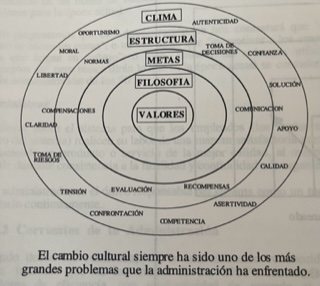 La Nueva Cultura
Liderazgo transformador.
Equipos efectivos de trabajo.
Re-ingeniería y administración de procesos.
Herramientas administrativas y estadísticas para la calidad.
Enfoque (externo e interno) hacia la satisfacción de la comunidad y del empleado público.
Filosofía y valores.
La Administración Pública como Derecho Humano.
Se reconoce en la persona el estatus de ciudadano frente a la AP.
Los ciudadanos dejan de ser pasivos y solo ser receptores de los beneficios del estado y de los precarios bienes y servicios públicos, es un protagonista activo en los asuntos de interés general.
El ser humano es portador de derechos inherentes a él. Los derechos humanos son un avance no solo jurídico, sino también filosófico y cultural. 
Dentro de esos derechos se encuentra el derecho a una buena AP.
Todo pueblo tiene derecho a la libre determinación, a su desarrollo y a que sus gobernantes y servidores públicos cumplan debidamente sus funciones.
Debido ejercicio del poder público.
La AP debe ejercer el poder político:
De manera plural,
Moderada, 
equilibrada,
Realista,
Eficaz, eficiente, 
Socialmente sensible.
Cooperativa,
Atenta a la opinión pública y a los ciudadanos.
Principios rectores a la buena AP.
Servicio objetivo: atender los asuntos de interés general de manera adecuada, objetiva, equitativa y en un plazo determinado y breve.
De racionalidad; de igualdad de trato; 
De eficacia y racionalidad; 
De Evaluación y de ética en el servicio; 
De imparcialidad e independencia.
Celeridad y transparencia, 
La buena AP se eleva como un DH, porque las instituciones que representan no son de los políticos o de los funcionarios que la ejercen, si no que son de todos y cada uno de los ciudadanos.